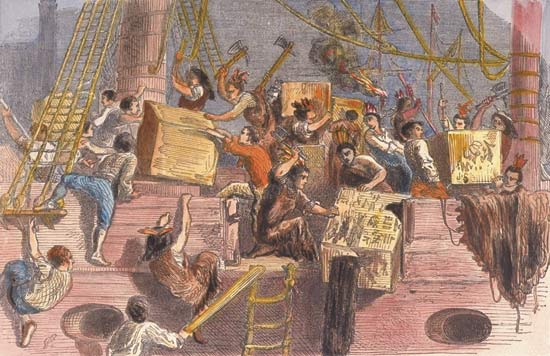 Boston Tea Party
Boston Tea Party
Trouble with Tea
Taxes placed on goods (lead, paper, glass, paint) under the Townshend Acts are repealed.
Tax on tea is left as a demonstration of power held by Parliament.
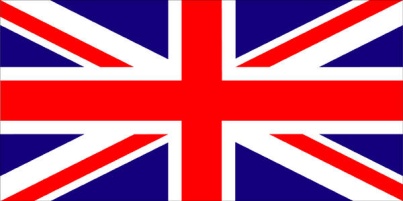 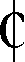 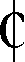 Trouble with Tea
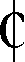 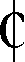 Relations between colonials and British died down a bit after “Massacre”
Until the Tea Act of 1773
Lowered tax on imported tea
Only 1 English company is allowed to sell
Made tea cheaper for the colonists
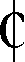 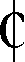 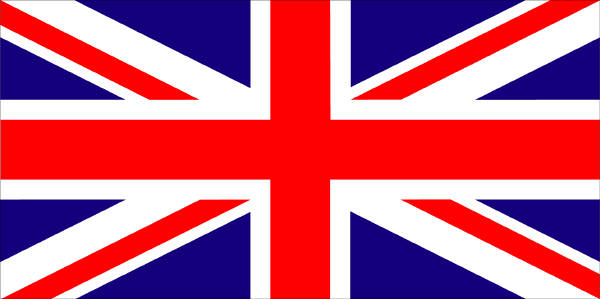 Is money the main concern for colonists?
The cheaper price of the tea does not make up for the fact that any tax at all on the tea, without the consent of the colonists, is wrong!
NO!
Sons of Liberty
Groups formed to resist the Tea Act and other British Activities
Sons of Liberty
Led by Samuel Adams 
Threatened captains of tea ships to NOT unload their tea
Worked in: New York
         Philadelphia
	     Charlestown
Tea in Boston
Governor of Massachusetts wanted to prove that Boston was not controlled by the Sons of Liberty
Refused to let the ships leave the harbor
However, Sons of Liberty threatened captains if they tried to unload
STALEMATE!
Tea in Boston
Governor declared that on Dec. 17th 1773 the tea would be unloaded, using soldiers to protect it if necessary

On December 16th 1773, a large group of colonists met to try to reason with the governor to find a compromise
Governor never showed up
So……
Boston Tea Party
Members of the Sons of Liberty disguised as Mohawk Indians boarded the ships
Why do you think they disguised themselves like this?
Boston Tea Party
The “Mohawks” then began to open up the boxes full of tea and dump them into the harbor
Took lots of care to make sure NOTHING else on the ship was damaged
Why?
After the Party
342 chests of tea were dumped into the sea
Around 90,000 pounds
Worth about  $1,000,000
None of which was stolen
Proves that Sons of Liberty were more interested in the principles behind the Tea Act rather than just the money
After the Party
British have had ENOUGH
No more compromises
No more repealing of Acts or Taxes
Time to deal with Boston and the rest of the colonies